ФРУКТЫ
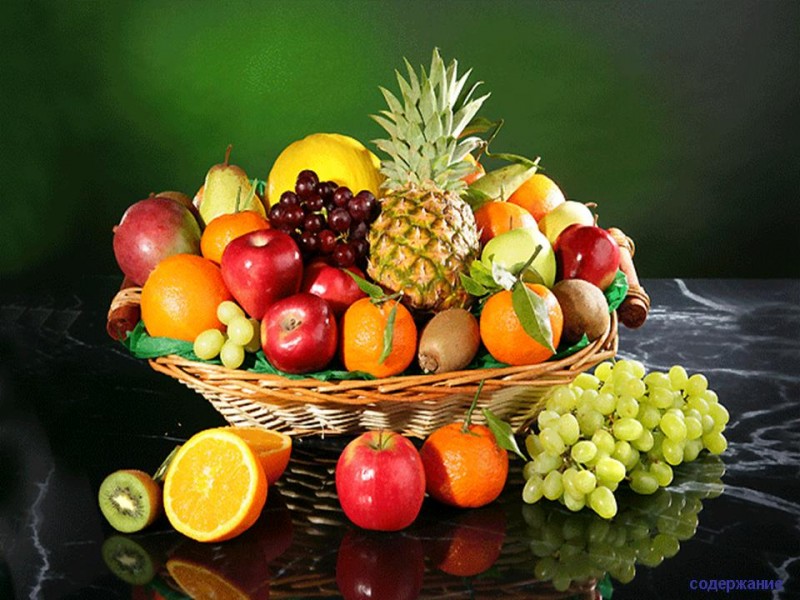 Муниципальное казённое дошкольное образовательное учреждение «Детский сад общеразвивающего вида «Берёзка» п. Пурпе Воспитатель Маликина Алла Викторовна
Этот фрукт на вкус хорош и на лампочку похож….
Гроздь мою съесть каждый рад.и зовусь я…..
Круглое, румяное с ветки я достану я….
Желтый цитрусовый плод, в странах солнечных растет. Но на вкус кислейший он, а зовут его…
Сладок он, и толстокож, и чуть-чуть на серп похож……
С оранжевой кожей, на мячик похожий,но в центре не пусто,а сочно и вкусно……
Спасибо за внимание